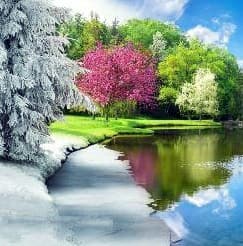 Madách Imre
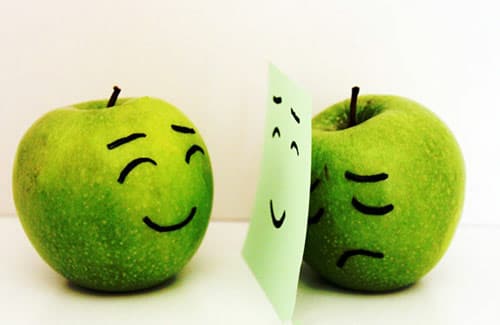 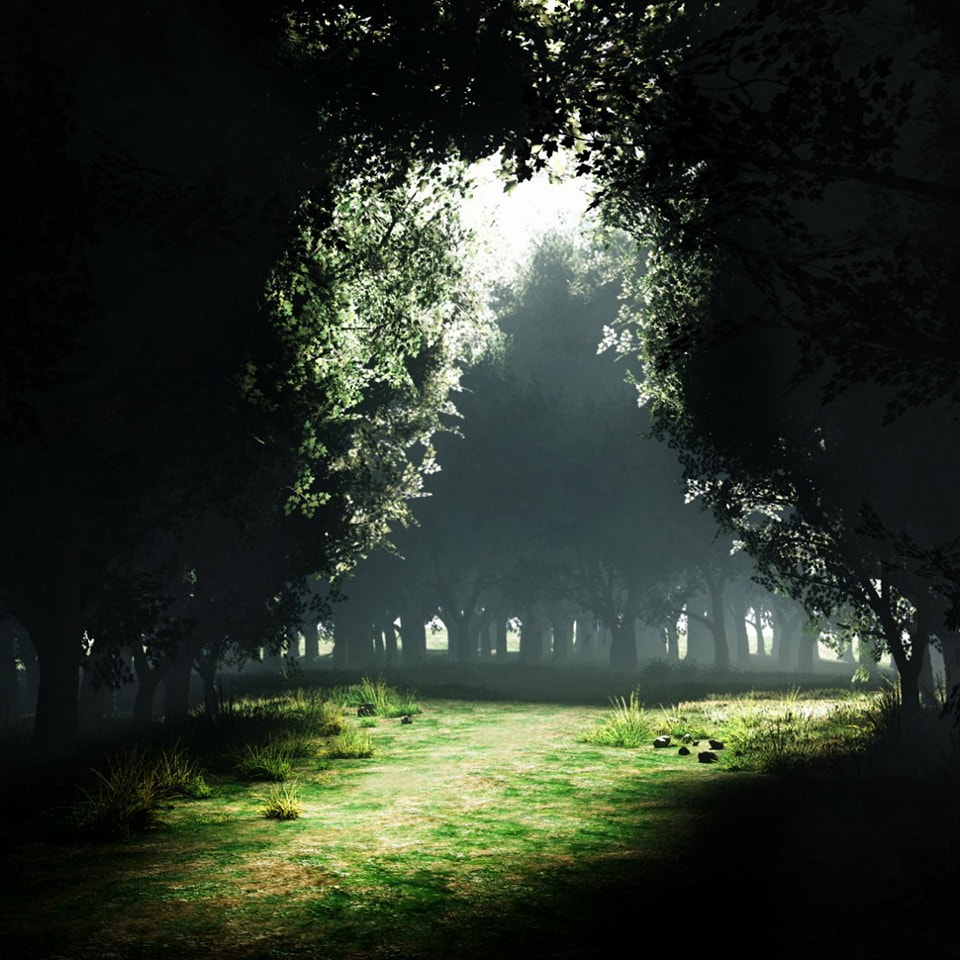 Sokat, sokat értem már életemben,Tömérdek bút küldött reám az ég,De hála Isten! a sors éjjelébenRagyogó csillagom is volt elég.
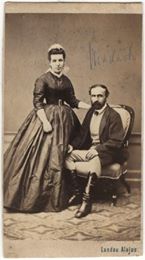 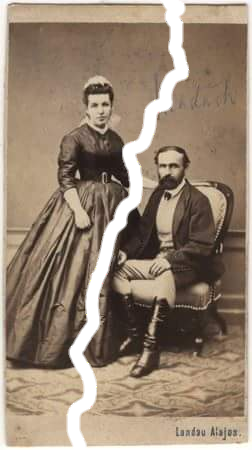 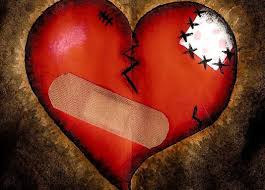 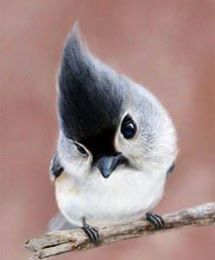 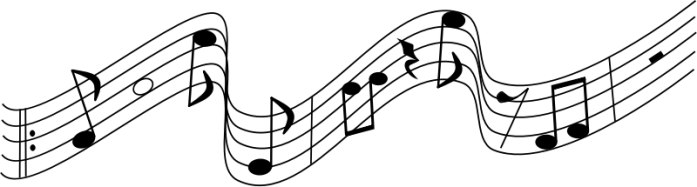 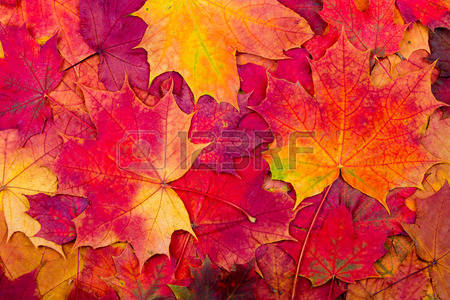 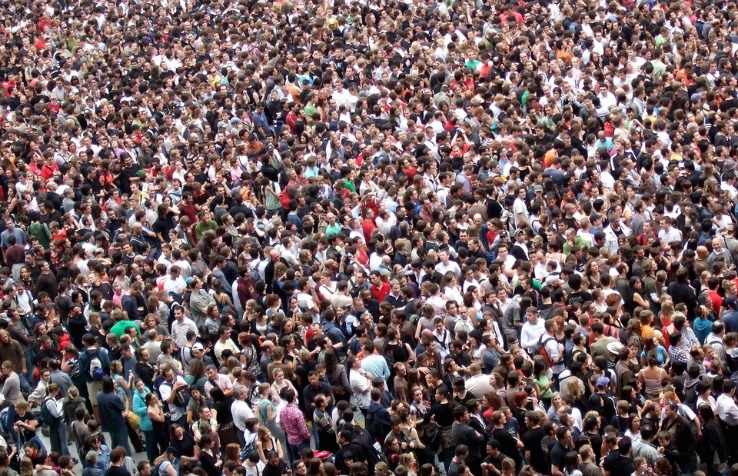 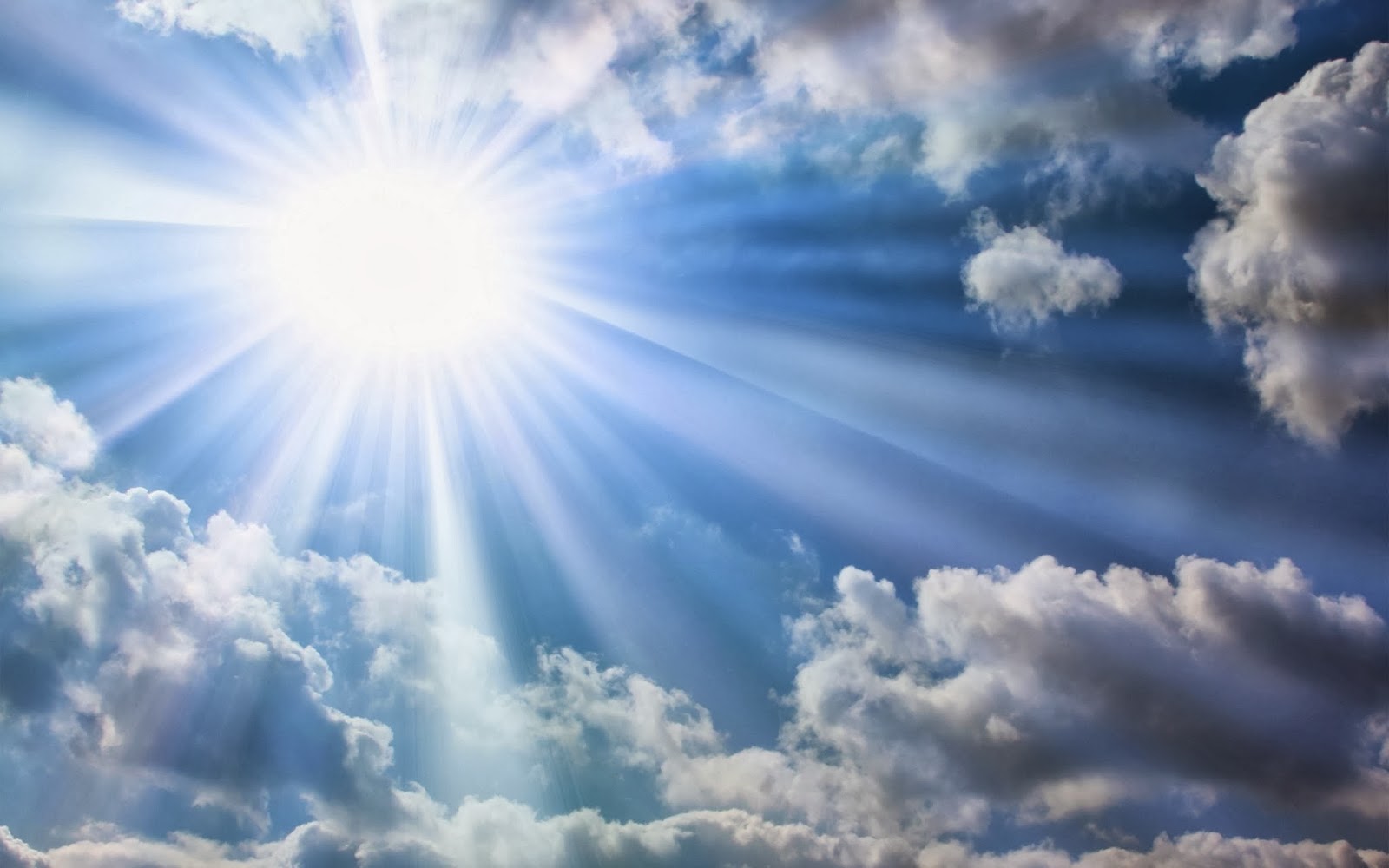 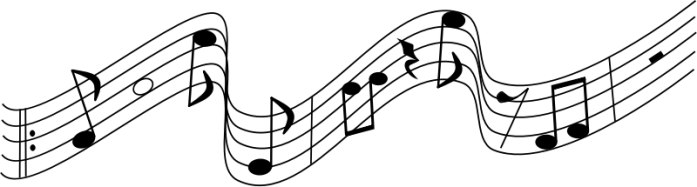 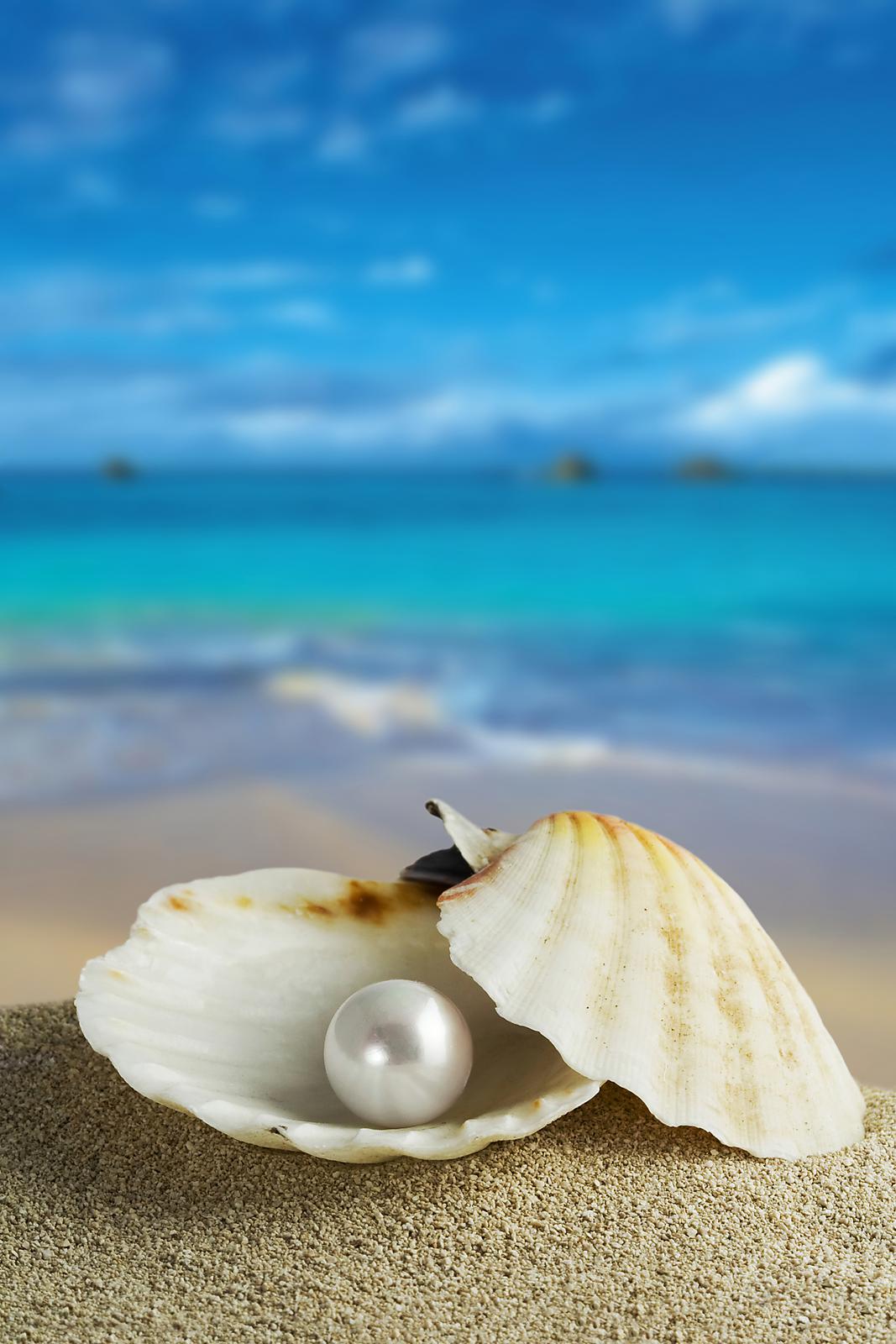 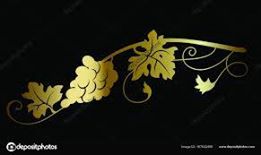 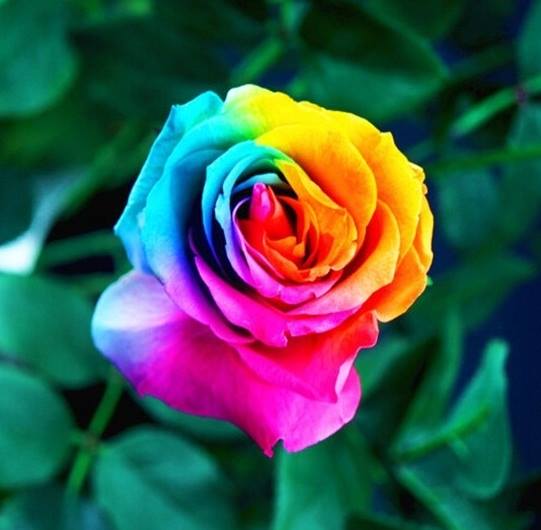 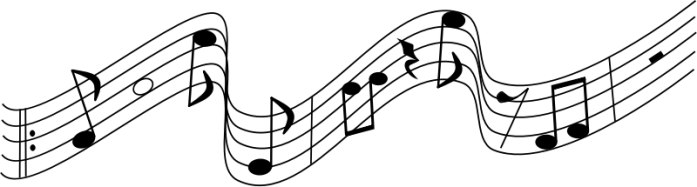 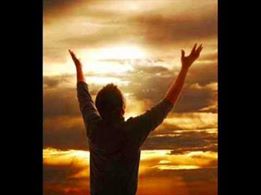 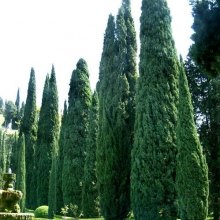